Московская городская поисково-спасательная служба на водных объектах
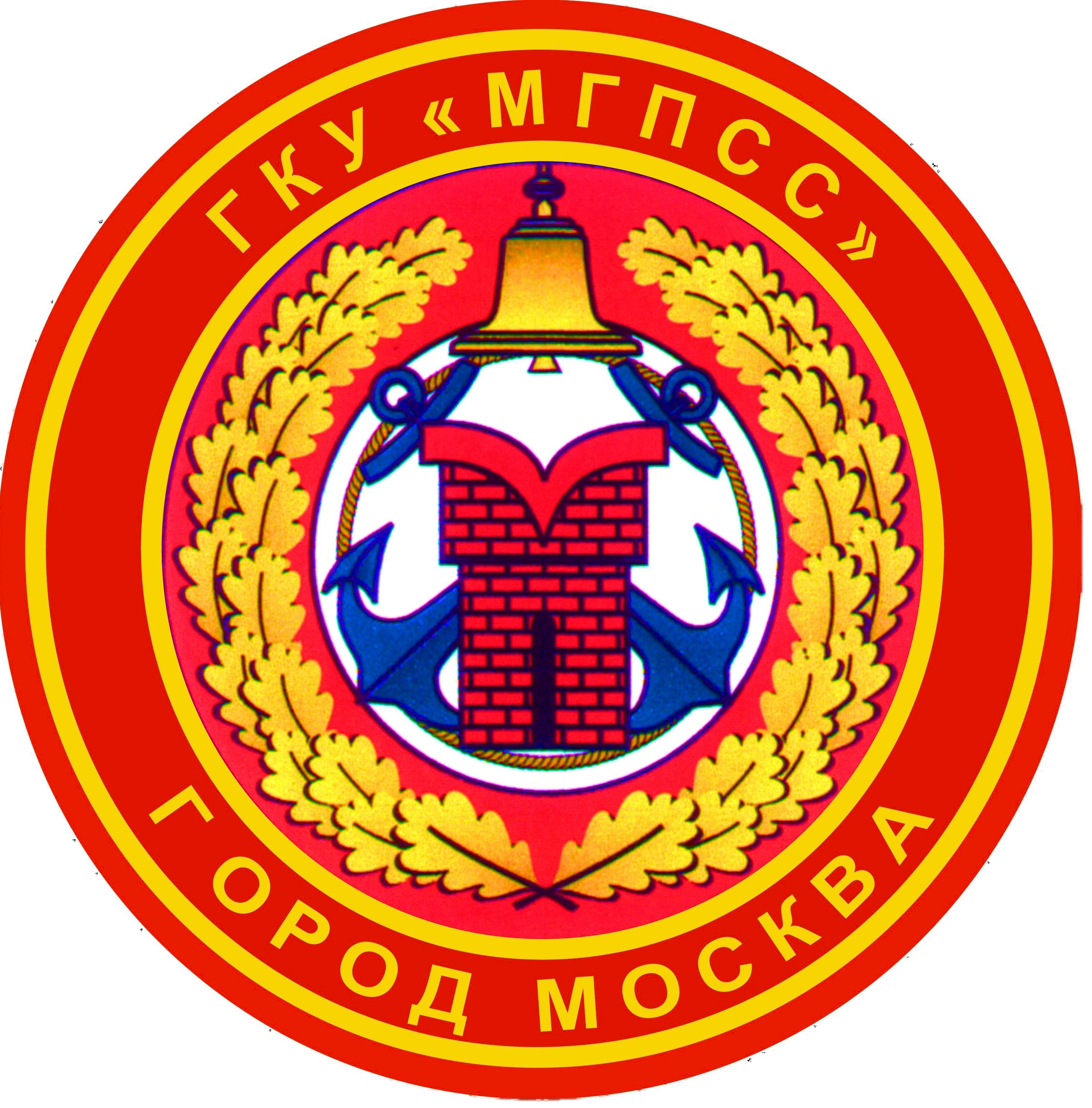 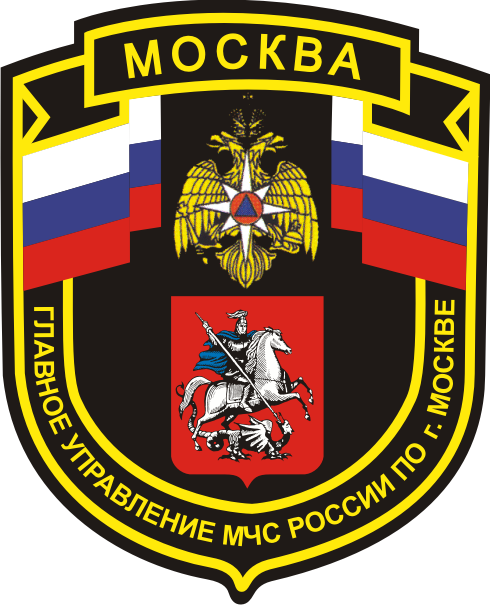 ИНФОРМИРУЕТ
ОСНОВЫ БЕЗОПАСНОГО ПОВЕДЕНИЯ НА ЛЬДУ
Замерзшие водоемы таят в себе опасности не меньше, чем открытая вода. Лед, особенно в период ледостава, до наступления устойчивых морозов непрочен и может  стать причиной гибели людей.

Выходя на лед, нужно быть крайне внимательным и соблюдать меры безопасности!!!
Безопасное пребывание на льду гарантируется при его толщине не менее 10см.  Прочный лед – прозрачный, имеет зеленоватый или голубой оттенок. Прочность льда белого цвета в 2 раза меньше. Лед, имеющий оттенки серого, матово-белого или желтого цветов, является самым ненадежным.

Не проверяйте прочность льда ударом ноги!

Не выходите на лед в темное время суток и при плохой видимости (туман, снегопад, дождь).

Обходите опасные места – площадки, покрытые толстым слоем снега, чистые прогалины на снежном покрове, темные пятна, предупреждающие о непрочности льда. Избегайте места с вмерзшими в лед камышами, водорослями или другими предметами. Нельзя находиться рядом с местами сбрасывания промышленных вод, у промоин и выхода грунтовых вод.

Оказавшись на тонком потрескивающем льду, следует осторожно повернуть обратно и скользящими шагами возвращаться по пройденному пути к берегу.

При переходе по льду,  следуйте друг за другом на расстоянии 5-6 метров. При переходе замёрзших водоёмов на лыжах рекомендуется предварительно расстегнуть крепления, высвободить кисти рук из петель лыжных палок, снять с одного плеча лямку рюкзака, что обеспечит свободу движений в случае неожиданного провала под лёд.

 Нельзя прыгать, бегать по льду, кататься на  лыжах и санках с берега  водоема с выездом на лед.

 Не собирайтесь в одном месте на льду в большом количестве.
Московская городская поисково-спасательная служба на водных объектах
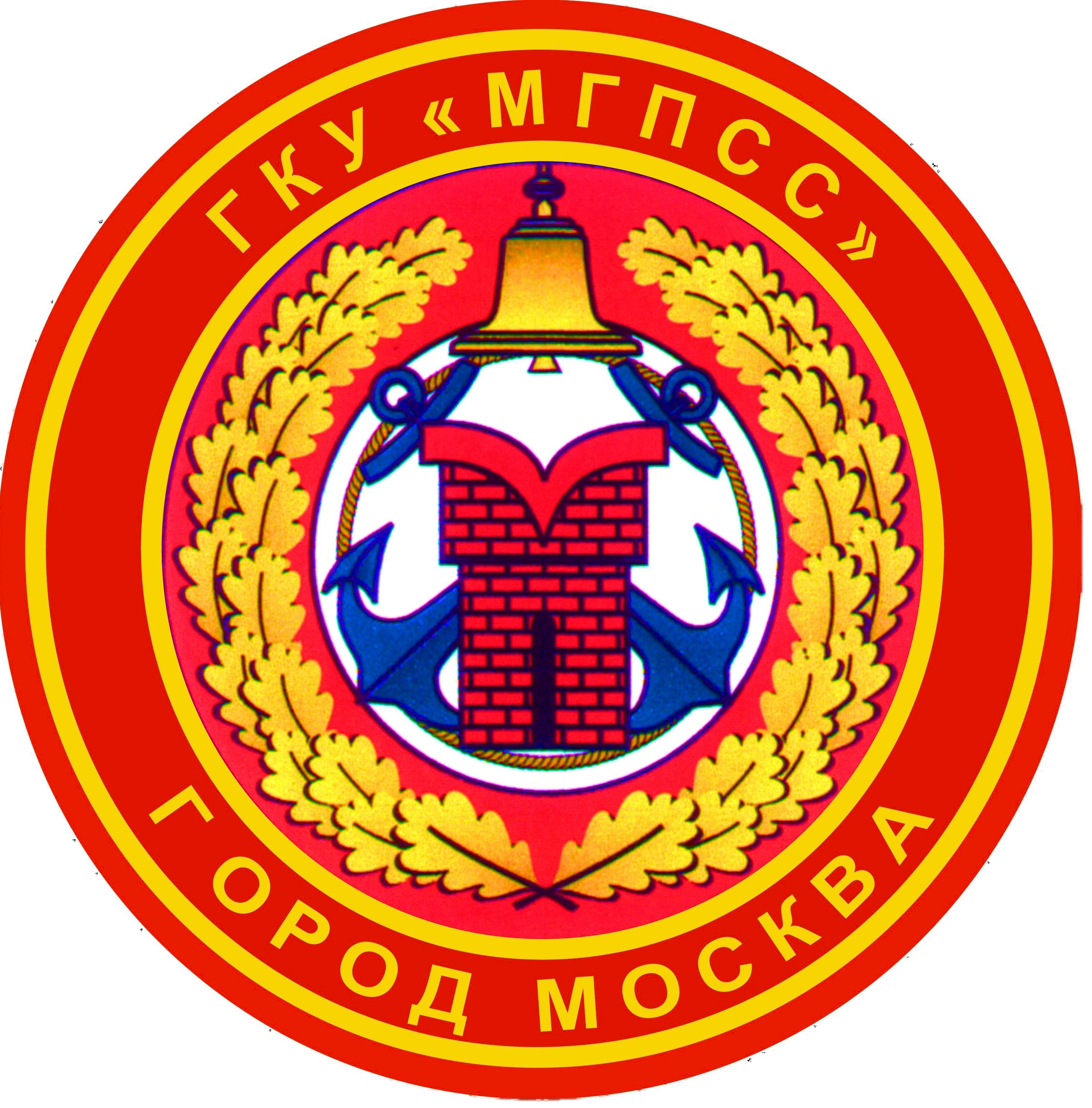 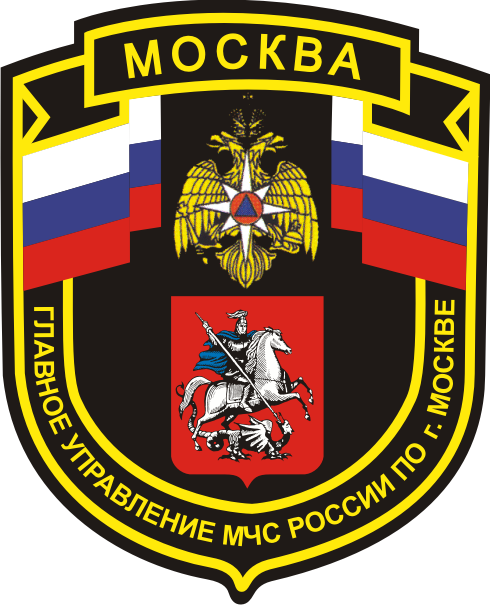 ИНФОРМИРУЕТ
ЧТО ДЕЛАТЬ, ЕСЛИ ВЫ ПРОВАЛИЛИСЬ ПОД ЛЁД?
Не паниковать, не  делать резких движений, стабилизировать дыхание.

Громко звать окружающих на помощь.

Широко раскинуть руки в стороны и постараться зацепиться за кромку льда, чтобы не погрузиться в воду с головой.

Попытаться осторожно, не обламывая кромку, без резких движений, наползая грудью, лечь на край льда, забросить на него одну, а затем и другую ногу. 

Если лед обламывается, нельзя сдаваться, нужно наползать на него снова и снова! 

Если лед выдержал, медленно откатиться от кромки и ползти к берегу в ту сторону, откуда пришли, там лед уже проверен на прочность.

Оказавшись в тепле, срочно переодеться в сухую одежду, при необходимости вызвать скорую медицинскую помощь.
ЕСЛИ НА ВАШИХ ГЛАЗАХ
 ПОД ЛЕД ПРОВАЛИЛСЯ ЧЕЛОВЕК

        Немедленно обратитесь к взрослым, с их помощью или самостоятельно сообщите о происшествии по телефону. 

        Единый номер вызова экстренной помощи - 112.
2